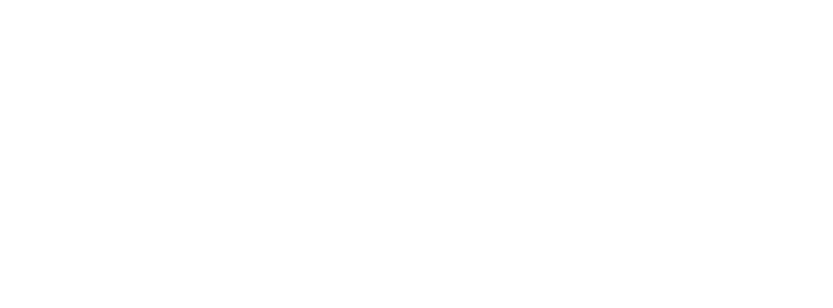 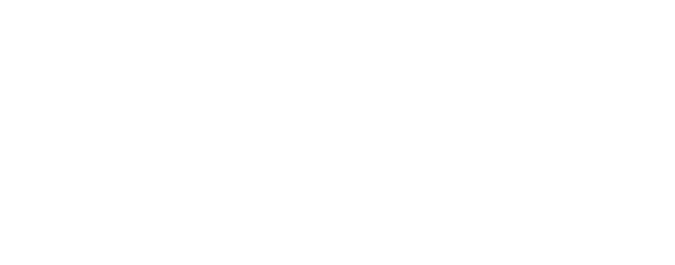 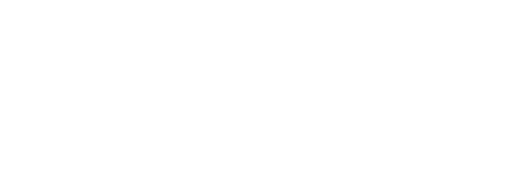 JAK KOMUNIKOWAĆ SIĘ
SŁUCHAĆ I BYĆ WYSŁUCHANYM
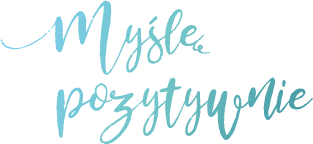 Zadanie finansowane
ze środków Narodowego 
Programu Zdrowia 2016-2020
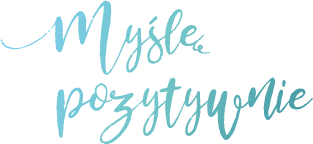 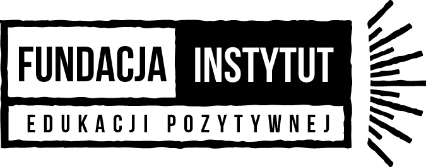 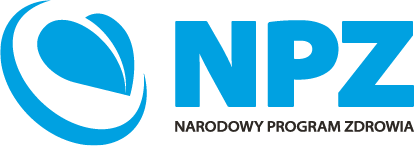 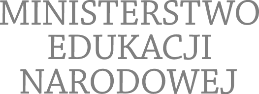 www.myslepozytywnie.pl
KOMUNIKACJA JEST
KLUCZEM DO OSIĄGNIĘCIA
WSZYSTKICH NASZYCH CELÓW
Czy zastanawiałeś / zastanawiałaś się kiedykolwiek jak odbierają Twój sposób przekazu inni? 
Nie tylko co, ale jak mówisz? Na ile spójne są przekazy słowne z tym, co pokazujesz swoim ciałem, głosem, mimiką? Ile czasu spędzasz komunikując się z innymi? Na jakie formy komunikacji przeznaczasz ten czas?
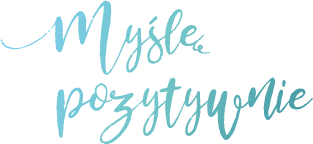 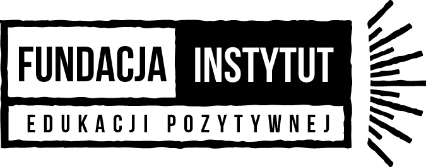 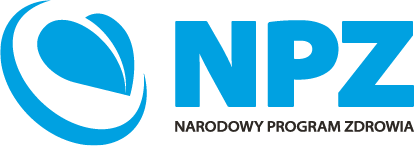 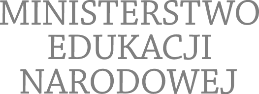 SKUP SIĘ NA TYM, CO MÓWIĄ I CO ROBIĄ INNI, STARAJ SIĘ ZROZUMIEĆ, CO WTEDY CZUJĄ
NIE UNIKAJ WYRAŻANIA SWOJEGO ZDANIA
PRÓBUJ BYĆ OTWARTY/OTWARTA, GDY MÓWISZ I GDY SŁUCHASZ INNYCH
NIE ZMUSZAJ INNYCH DO PRZYZNANIA CI RACJI
Każdy sam podejmuje decyzje, lecz bez ryzyka poszukiwanie staje się tylko powtarzaniem i odtwarzaniem tego, co już się wie i już się umie.
Nie zawsze wszyscy muszą się ze sobą zgadzać. Ważne, żebyście w zespole wiedzieli, jakie jest czyje zdanie i postarali się dojść do porozumienia
Niezależnie od tego, jak bardzo jesteś pewny trafności swych wyobrażeń na temat tego, co dzieje się “w środku” drugiej osoby, próbuj sprawdzić swe domysły i sądy.
Często, gdy pracujesz w zespole wyniki waszej pracy zależą od tego, na ile efektywnie się skomunikujecie
KOMUNIKACJA W PRACY ZESPOŁOWEJ
WAŻNE!
KOMUNIKACJA NIEWERBALNA
To tzw. język ciała. Mówi o nas więcej niż byśmy czasem chcieli. Często rozumiemy go zupełnie nieświadomie. Elementy komunikacji niewerbalnej to np. dystans fizyczny do osoby, z którą rozmawiamy, postawa ciała, sposób patrzenia lub niepatrzenia rozmówcy w oczy, wygląd zewnętrzny. Jest to także nasza mimika (czy się uśmiechamy, czy na naszej twarzy widnieje grymas). Może się zdarzyć, że nieświadomie kogoś do siebie zniechęcimy nieodpowiednią komunikacją niewerbalną.
WAŻNE!
KOMUNIKACJA WERBALNA
Komunikacja werbalna polega na przekazywaniu informacji poprzez treść słów, które wypowiadamy i piszemy. Ten rodzaj komunikacji opiera się na mówieniu, słuchaniu, zadawaniu pytań. W ten sposób chcemy się zrozumieć. Ważne! W komunikacji werbalnej nie chodzi o to, aby coś powiedzieć, ale o to, aby być wysłuchanym i wysłuchać.
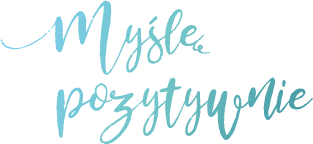 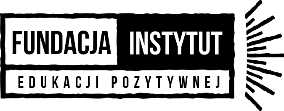 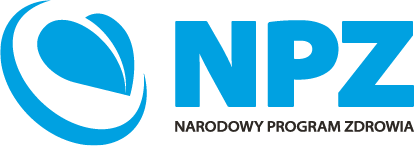 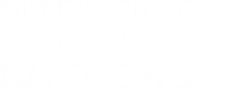 ZWRÓĆ UWAGĘ
JAK SŁUCHASZ
45%
Słuchaj uważnie, czyli: nie przerywaj i daj drugiej osobie skończyć zdanie., skup się na wypowiedzi swojego rozmówcy, dopytuj, zastanawiaj się nad tym, co słyszysz. To że słuchasz nieprzerywając nie oznacza, że się zgadzasz z drugą stroną. Znaczy, że wiesz, czym jest efektywna komunikacja.
Tyle czasu z naszej komunikacji z innymi przeznaczamy na słuchanie. Warto więc robić to dobrze i uważnie!
NOWE POJĘCIE
INFORMACJA ZWROTNA
Jest to komunikat o tym, jak zachowanie drugiej osoby wpływa na nas. Jest to mówienie o swoich reakcjach, odczuciach, myślach i doświadczeniach w relacji do danej osoby. Skup się na korzyści, jaką informacja zwrotna może dać odbiorcy, a nie korzyści, jaką „wyrzucenie” jej z siebie da tobie.
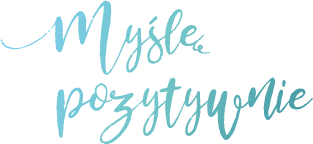 INFORMACJA
ZWROTNA
WARUNKI UDZIELANIA 
KONSTRUKTYWNEJ INFORMACJI ZWROTNEJ
zwracaj się bezpośrednio do osoby
wyrażaj ocenę bezpośrednio po zaistniałym zachowaniu
oceniaj zachowanie a nie osobę
bądź konkretny
opisuj zachowanie
nie formułuj pochopnych wniosków
unikaj publicznej oceny
nie oceniaj aspektów, na które oceniany nie ma wpływu
skup się na „tu i teraz”, a nie „w ogóle”
jasno formułuj swoje oczekiwania
dziel się pomysłami, nie udzielaj rad
skup się na korzyści, jaką informacja może dać osobie ocenianej
przekazuj tyle informacji, ile może zużyć osoba oceniana
WWW.MYSLEPOZYTYWNIE.PL
WAŻNE!
NAZYWANIE EMOCJI
Umiejętność rozpoznawania, nazywania i wyrażania emocji jest niezbędna w kontaktach (i komunikacji) z innymi ludźmi. Pozwala nam ocenić sytuację, w której się znaleźliśmy i powiedzieć o tym, co czujemy – tak żeby inni zrozumieli naszą sytuację. Wraz z umiejętnością jasnego określania swoich potrzeb, pomaga nam być czytelnym i jasnym dla innych osób, a w sytuacjach konfliktowych jest pierwszym krokiem do podjęcia konstruktywnych działań.
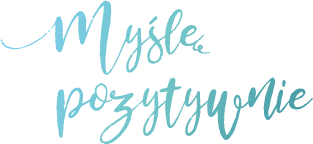 WYRAŻANIE
EMOCJI
UCZUCIA MOŻNA WYRAŻAĆ
NA KILKA SPOSOBÓW
ĆWICZENIE
1. Określenie albo nazwanie: czuję złość, jestem zakłopotany, czuję od ciebie ciepło, nie wiem, co powiedzieć, czuję się zaskoczony.
2. Użycie porównań, metafory: czuję się przydeptany, czuję się stłamszony.
3. Wypowiedzenie, do jakich działań skłaniają nas uczucia: Chciałbym cię przytulić, mam ochotę cię uderzyć, chciałbym stąd uciec.
1. Kiedy znudzi cię dyskusja, jak zwykle wyrażasz to uczucie? 
Używając słów………………………………………… 
Bez słów………………………………………… ………...
2. Kiedy przyjaciel rozgniewa cię, jak zwykle wyrażasz to uczucie? 
Używając słów………………………………………… 
Bez słów………………………………………… ………...
3. Kiedy ktoś mówi albo robi coś, co rani twoje uczucia, jak zwykle to okazujesz? 
Używając słów………………………………………… 
Bez słów………………………………………… ………...
WWW.MYSLEPOZYTYWNIE.PL
WAŻNE!
KOMUNIKAT „JA”
Konsekwencją nazywania swoich emocji jest stosowanie komunikatu JA. Warto nauczyć się mówić o sobie. Taka forma komunikowania się, przede wszystkim nie zostawia miejsca na niedomówienia i niezrozumienie. Jest to najprostszy i najbardziej efektywny sposób wyrażania siebie, a w sytuacji napięcia, konfliktu pomaga uniknąć osądzania i oskarżania, tak utrudniających osiągnięcie porozumienia.
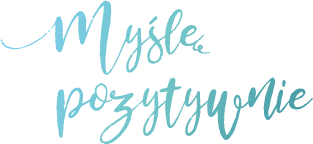 WYRAŻANIE
EMOCJI
ZASADY BUDOWANIA
KOMUNIKATU JA
BUDOWA KOMUNIKATU JA
ZAMIAST KOMUNIKATU „TY”
krótko 
prosty język 
bez zapalników: jednak, wreszcie, wcale, oczywiście
zasada tu i teraz
bez generalizowania 
jedność czasu i miejsca 
odpowiedzialność za swoje uczucia
Opis moich uczuć 
Konkretny opis zachowania drugiej osoby 
Opis konsekwencji dla mnie 
Opis oczekiwanego zachowania 
Ewentualne sankcje, konsekwencje
Komunikat „Ty” utrudnia komunikację z innymi osobami, ponieważ daje poczucie drugiej osobie, że jej coś zarzucamy lub ją do czegoś zmuszamy. Co więcej zakłada często, że wiemy, jak druga osoba się czuje, np. „Ty nigdy nie chcesz mi pomóc”. Pomyśl jak Ty byś się poczuł/poczuła słysząc takie słowa? Czy to sprawiłoby, że chcętniej byś komuś pomógł/ pomogła?
WWW.MYSLEPOZYTYWNIE.PL
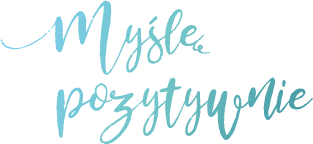 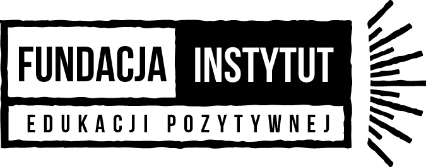 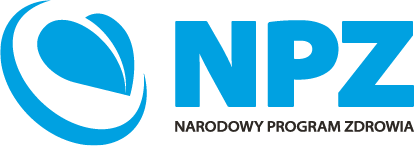 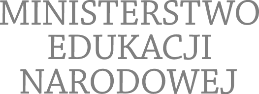 PRZEĆWICZ TO!
KOMUNIKAT JA.
1. Koleżanka/Kolega opowiada o tobie innym osobom. Wiesz, że mówi o tobie nieprawdę 
Komunikat TY ............................................................................................. 
Komunikat JA............................................................................................. 
2. Rodzic obiecał ci coś, na czym bardzo ci zależało, ale obietnicy nie dotrzymał. 
Komunikat TY ............................................................................................. 
Komunikat JA............................................................................................
3. Przyjaciel miał iść z tobą do kina. Ale zamiast tego grał w gry i zostłŁ w domu.
Komunikat TY ............................................................................................. 
Komunikat JA............................................................................................
WWW.MYSLEPOZYTYWNIE.PL
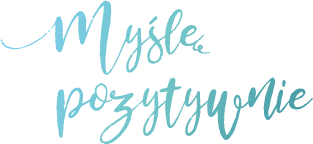 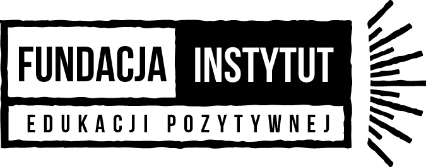 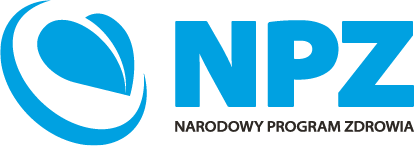 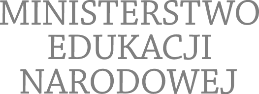 PROGRAM PROFILAKTYKI ZDROWIA PSYCHICZNEGO
WWW.MYSLEPOZYTYWNIE.PL
DOWIEDZ SIĘ WIĘCEJ
Zapraszamy